Formation continue professionnelleen Allemagne
Contenu
Définition
Formes de la formation continue professionnelle
Offres formelles dans le cadre de la formation de promotion professionnelle
Autres offres formelles
Dispositions légales (loi sur la formation professionnelle révisée de 2020)
Financement (coûts/bénéfices)
Formation continue non formelle : le marché des prestataires 
Participation à la formation continue
1. Définition
Qu’appelle-t-on formation continue professionnelle ?
Toute forme d’apprentissage organisé dans un cadre professionnel qui s’appuie sur une formation existante,
approfondit, élargit ou rafraîchit des connaissances, des capacités et des aptitudes, et
est la plupart du temps sanctionnée par un certificat ou une attestation.

Poursuite ou reprise de l’apprentissage professionnel après la fin d’une première phase de formation de durée variable.
2. Formes de la formation continue professionnelle
Comment se déroule la formation continue professionnelle ?
Formelle
Non formelle
Informelle
Programmes spéciaux pour le développement technique et professionnel au sein du système de formation d’État :
Cours de maître artisan·e/agent·e de maîtrise/technicien·ne et de gestionnaires spécialisé·e·s
Cours dans le cadre d’une reconversion
Offres de formation hors du programme formel pour la formation personnelle et sociale 
Organisées par l’employeur ou à titre individuel
Cours et cursus 
Mesures de courte durée : conférences, séminaires, ateliers, formations et sessions d’instructions
Éventuellement rencontres/congrès/conférences
Tout au long de la vie, du fait des influences et des sources dans l’environnement propre et par les expériences quotidiennes
Travail quotidien, collègues de travail
Contacts personnels, médias, lecture d’ouvrages spécialisés, etc.
3. Offres formelles dans le cadre de la formation de promotion professionnelle
DQR 5
DQR 6
Formation de promotionprofessionnelle technique
Formation de promotionprofessionnelle artisanale
Formation de promotionprofessionnelle commerciale
Qualification à un niveau supérieur avec spécialisation
par ex. licence professionnelle*, technicien·ne supérieur·e en agriculture, chef·fe cuisinier·ère, gérant·e de restaurant, technicien·ne supérieur·e en électrotechnique
par ex. licence professionnelle*, technicien·ne supérieur·e en technologie agricole, technicien·ne supérieur·e en technologie alimentaire, technicien·ne supérieur·e en systèmes domotiques
par ex. spécialiste certifié·e en informatique, technicien·ne de maintenance, cuisinier·ère en diététique, monteur·euse pour la technique éolienne, conseiller·ère en aménagement d’intérieur IHK
par ex. licence professionnelle*, gestionnaire spécialisé·e en comptabilité agricole, gestionnaire spécialisé·e en économie, gestionnaire spécialisé·e dans l’industrie, gestionnaire spécialisé·e dans les médias et l’édition, comptable d’entreprise
* depuis fin 2020, ces titres peuvent être portés seuls ou en association avec l’ancienne désignation
[Speaker Notes: The advanced training levels of vocational upskilling were reformed with the new Vocational Training Act (BBiG) that came into force in 2020.
Qualifications such as “Bachelor Professional” and “Master Professional” were introduced.
The new titles emphasise the equivalence of advanced vocational training and courses of higher education study and at the same time foster international mobility for professionals as the terminology can also be understood in other countries
The previous qualification titles such as “Meister” have not been repealed by the updated law, but strengthened via the connection with the uniform and internationally compatible qualification titles]
3. Offres formelles dans le cadre de la formation de promotion professionnelle
DQR 7
DQR 8
Formation de promotionprofessionnelle supérieure
Master à une universitéde sciences appliquées ou à une université
Doctorat auprèsd’une université
par ex. Master en sciences (MSc) en sciences agricoles,MSc en technologie alimentaire,MSc en gestion d’entreprise,MSc en électronique verte
par ex. Master professionnel*,gestionnaire d’entreprise du domaine technique,gestionnaire d’entreprise du domaine commercial,enseignant·e en formation professionnelle certifié·e*
par ex. docteur·e en sciences agricoles (Dr. agr.), docteur·e en économie (Dr. oec.), docteur·e en sciences de la nutrition (Dr. oec. troph.), ingénieur·e-docteur·e- (Dr. Ing.)
* depuis fin 2020, ces titres peuvent être portés seuls ou en association avec l’ancienne désignation
[Speaker Notes: The terminological differences of the trade and technical schools and universities of applied sciences have become very unclear:
Fachhochschule / FH (trade and technical school) = Hochschulen für Angewandte Wissenschaften / HAW = University of Applied Sciences 
Usually a wider range of subjects
Other “Hochschulen” = universities
Main difference in legal terms is the right to award doctorates]
4. Autres offres formelles
DQR 3-6
Reconversion : Qualification pour une autre activité que celle appriseet exercée auparavant
Rattrapage de diplômes scolaires et professionnels(= deuxième voie de formation)
Acquisition dequalifications partielles
Formation continue scientifique à l’université et dans des instituts de recherche
pour des raisons de santé ou liées au marché du travail
en général, le temps de formation est réduit d’un tiers
en cours d’emploi et/ou à temps plein
également droit d’accès aux études supérieures possible (= baccalauréat)
après plusieurs qualifications partielles : Examen final possibleauprès d’une chambre
fait suite à une première formation professionnelle et à une phase d’activité professionnelle
destinée aux personnes actives etfait suite à une expérience professionnelle
5. Dispositions légales
Révision de la loi sur la formation professionnelle allemande (2020)
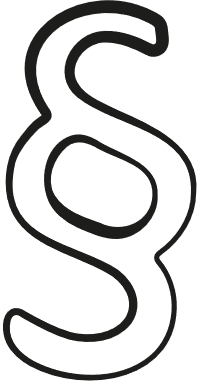 Introduction de niveaux de perfectionnement professionnel transparents :
Pour atteindre les niveaux :
DQR 5 : 400 heures d’enseignement au minimum, possibilité d’accès après le niveau DQR 4, attestation de l’approfondissement/de l’amélioration de compétences existantes
DQR 6 : 1 200 heures d’enseignement au minimum, possibilité d’accès après le niveau DQR 4, attestation de la capacité à prendre en charge des tâches de direction 
DQR 7 : 1 600 heures d’enseignement supplémentaires, possibilité d’accès après le niveau DQR 6, attestation de la capacité à prendre en charge la direction d’organisations, à traiter des problèmes complexes et nouveaux, à développer des produits et des procédés
Mise en place de réglementations concernant les examens pour les cursus de qualification plus élevée
Classement de diplômes correspondants selon le Cadre allemand des certifications (DQR)
Compatibilité des diplômes professionnels et universitaires
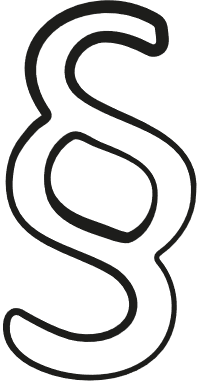 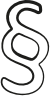 [Speaker Notes: DQR – General educational qualifications:

Lower secondary school leaving certificate – DQR 2
Intermediate secondary school leaving certificate – DQR 3
University of applied sciences entrance qualification, subject-restricted higher education entrance qualification, general higher education entrance qualification – DQR 4
Bachelor‘s (degree from a university of applied sciences, state examination) – DQR 6
Master‘s (degree from a university; Magister; state examination) – DQR 7
Doctorate and equivalent arts qualifications – DQR 8]
6. Financement
Coûts et bénéfices de la formation continue professionnelle
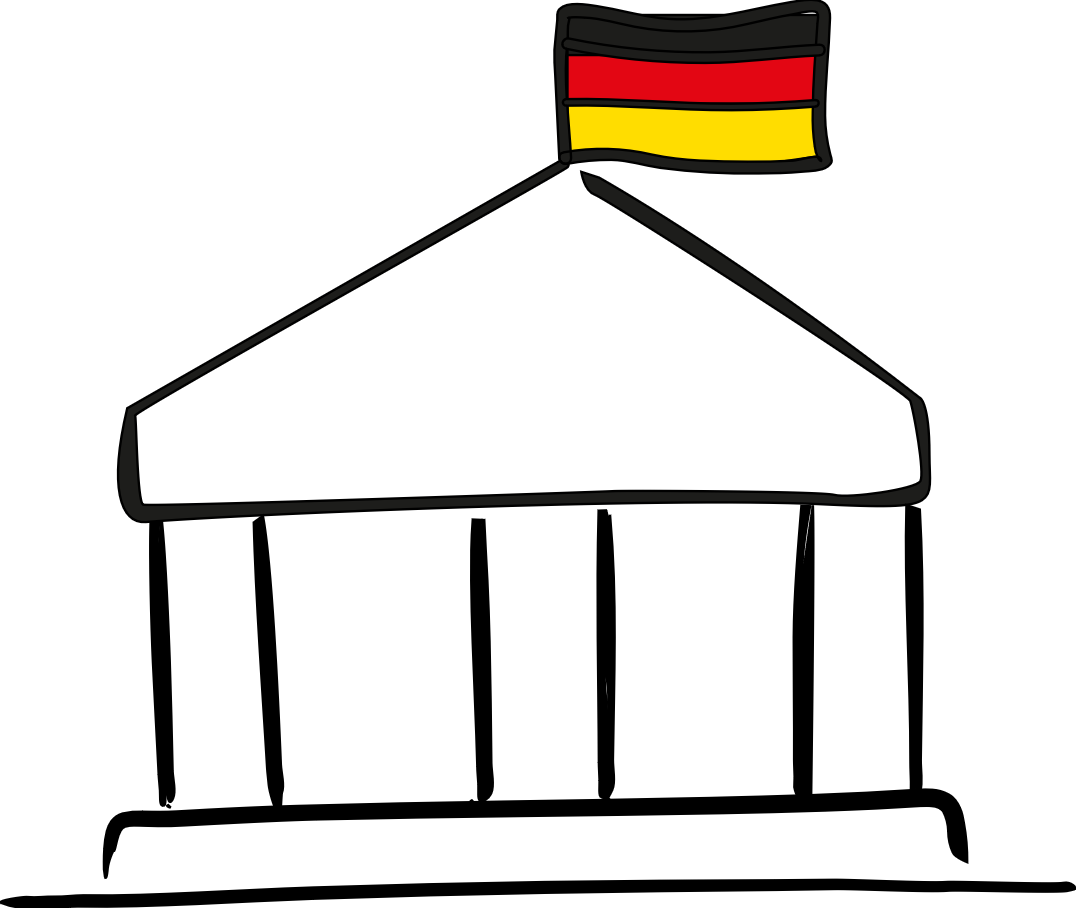 Coûts
Bénéfices pour : l’État et la société
Comme aussi bien les personnes et les entreprises que l’État et la société bénéficient de la formation continue professionnelle, celle-ci est financée à parts égales par ces trois acteurs (= financement mixte)
Nombreux programmes de soutien par l’État, notamment dans le domaine des nouvelles technologies.
Effets positifs sur la croissance économique, le progrès technologique et l’emploi
Par conséquent, recettes fiscales accrues et dépenses sociales moindres
Accroissement de la compétitivité économique internationale, également dans le contexte du manque de professionnel·le·s qualifié·e·s, du changement démographique ou de la numérisation
6. Financement
Coûts et bénéfices de la formation continue professionnelle
Bénéfices pour : les entreprises
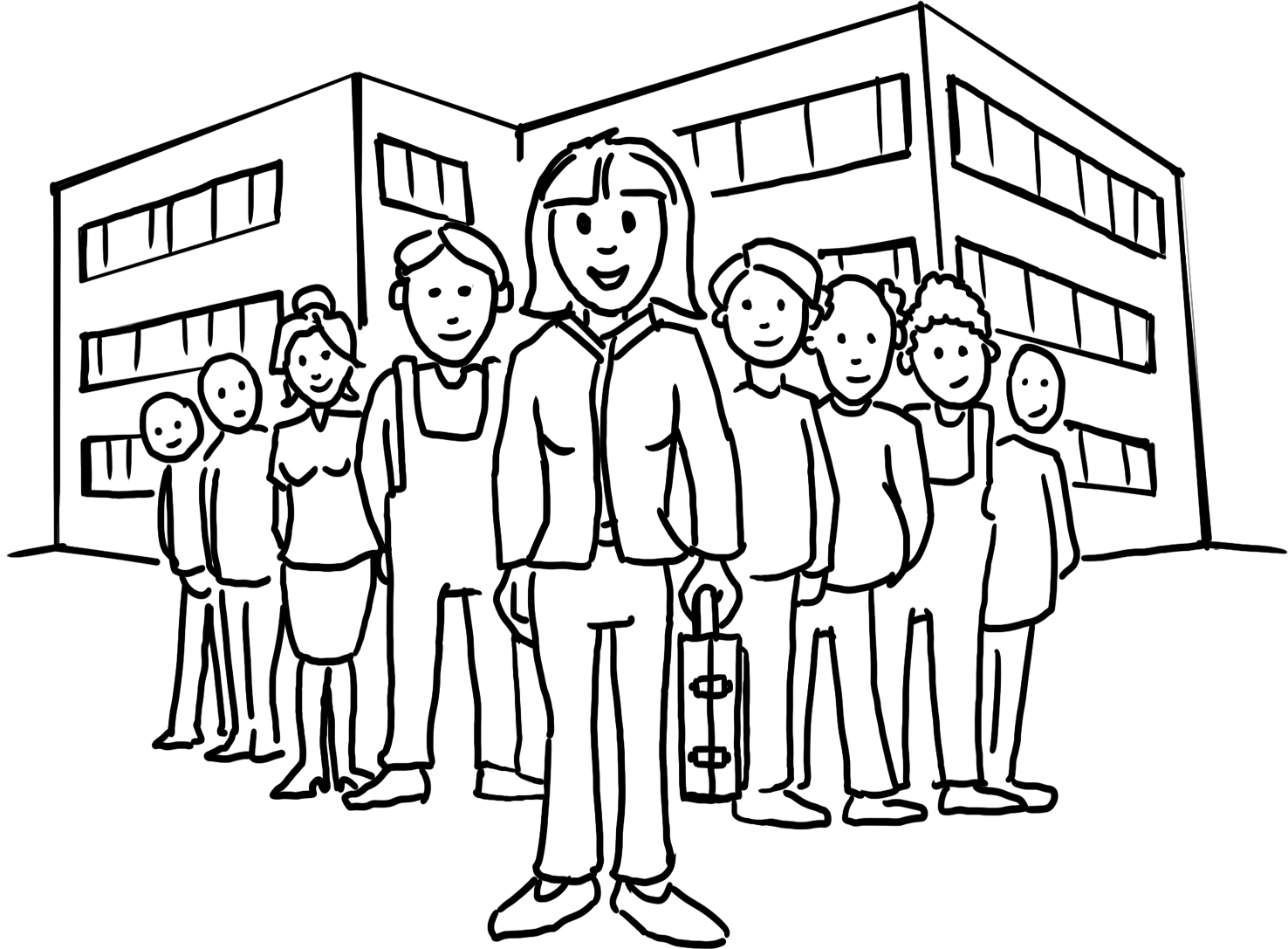 Économiquement : Effets positifs sur la performance économique des entreprises en matière de :
Productivité
Qualité 
Capacité d’innovation au travail
Taux d’occupation
Viabilité des entreprises dans le contexte du progrès technologique et de la globalisation croissante
Socialement :
Plus grande satisfaction des employé·e·s
Fidélité à l’entreprise
6. Financement
Coûts et bénéfices de la formation continue professionnelle
Bénéfices pour : les personnes/les employé·e·s
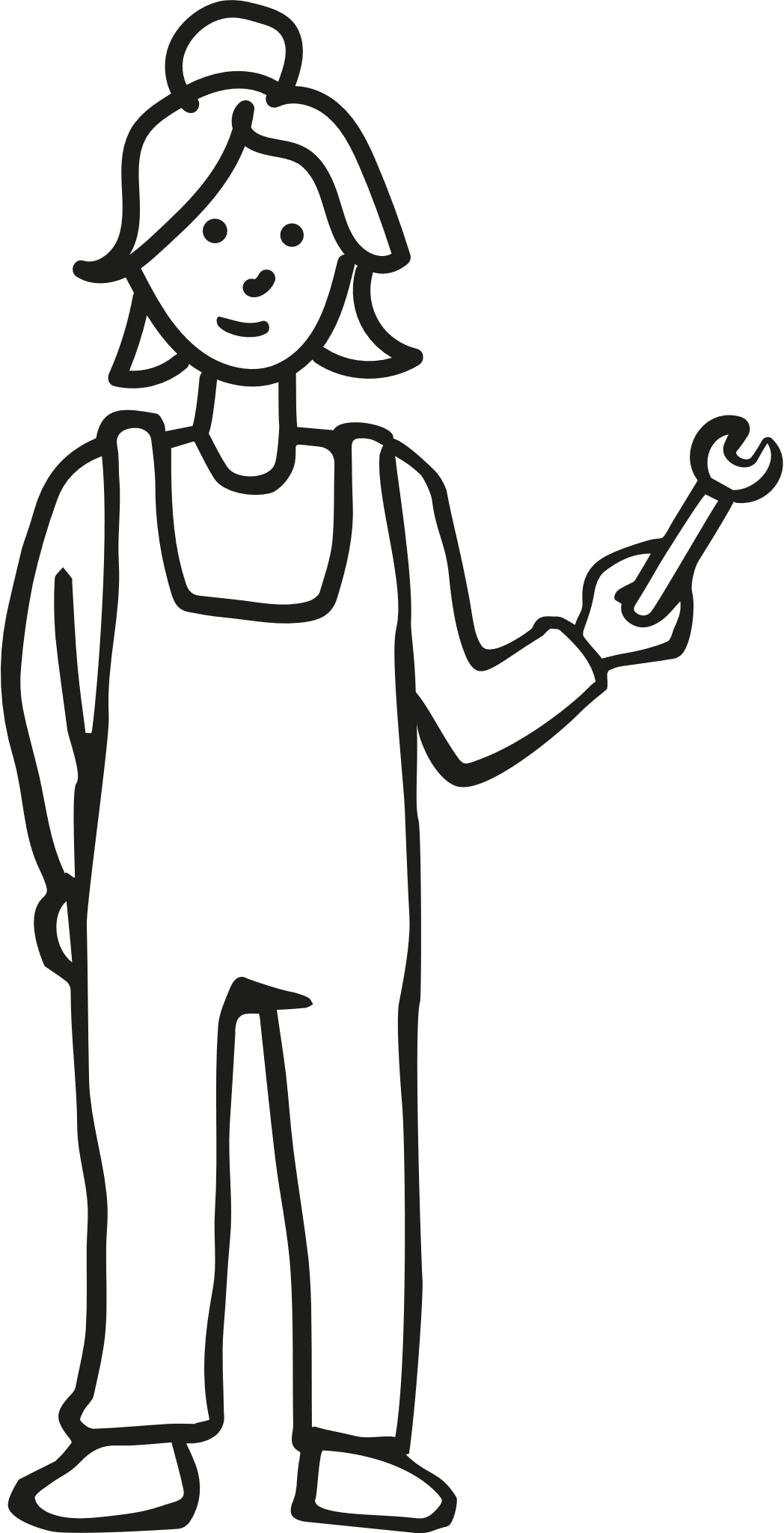 Effets positifs sur :
Les revenus
L’emploi
Le développement professionnel et personnel
La santé
La satisfaction au travail et par conséquent dans la vie
Déploiement des potentiels de développement professionnels personnels
Maintien de l’employabilité
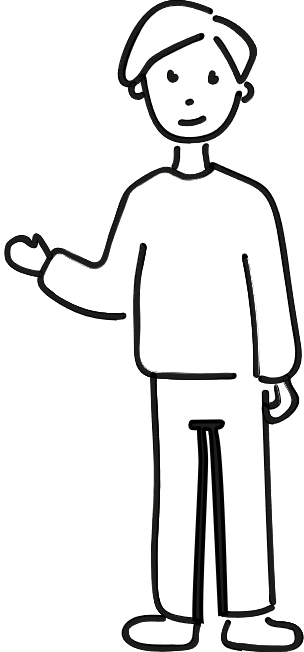 7. Formation continue non formelle : le marché des prestataires
Qui peut proposer des formations continues ? Qui accorde l’accréditation ?
Les grandes entreprises organisent plus dela moitié des cours de formation continue
Par ailleurs, il existe plus de 20 000 prestataires :
Organismes publics
Universités et instituts de recherche
Églises
Chambres
Syndicats
Fédérations patronales
Fondations et organisations caritatives
Prestataires de formation privés commerciaux (20 % des prestataires en 2023), entre autres
Distinction entre les offres de droit public réglementées, avec soutien, et les offres non réglementées, sans soutien
Pour les offres bénéficiant d’un soutien, une accréditation auprès d’institutions d’État ou de chambres est requise en général (durée limitée : Organisme 5 ans, mesure de formation 3 ans)
En général, la certification du système de gestion de la qualité n’est pas exigée, mais elle est très courante, par ex. selon les normes ISO 9000 et suiv. ou ISO 29990
Contrôle et certification par des prestataires privés, accrédités par l’Office allemand d’accréditation (DAkkS) si des normes DIN sont concernées
8. Participation à la formation continue
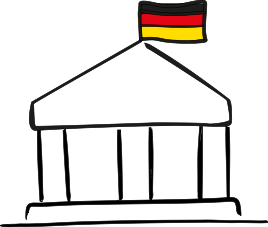 impossible de connaître les chiffres exacts
Nombreux programmes de soutien destinés à la promotion professionnelle
État(gouvernement fédéral, Länder, communes)
Soutien à 260 678 participation à des mesures de formation professionnelle continue en 2022*
980 millions d’€ de soutien pour les promotions professionnelles de 2022
8. Participation à la formation continue
46,4 milliards d’€ au total d’investissements par le secteur privé en 2022*
42 % des entreprises allemandes ont participé à la formation continue en 2022 (par la prise en charge des frais et/ou la mise en disponibilité des employé·e·s),
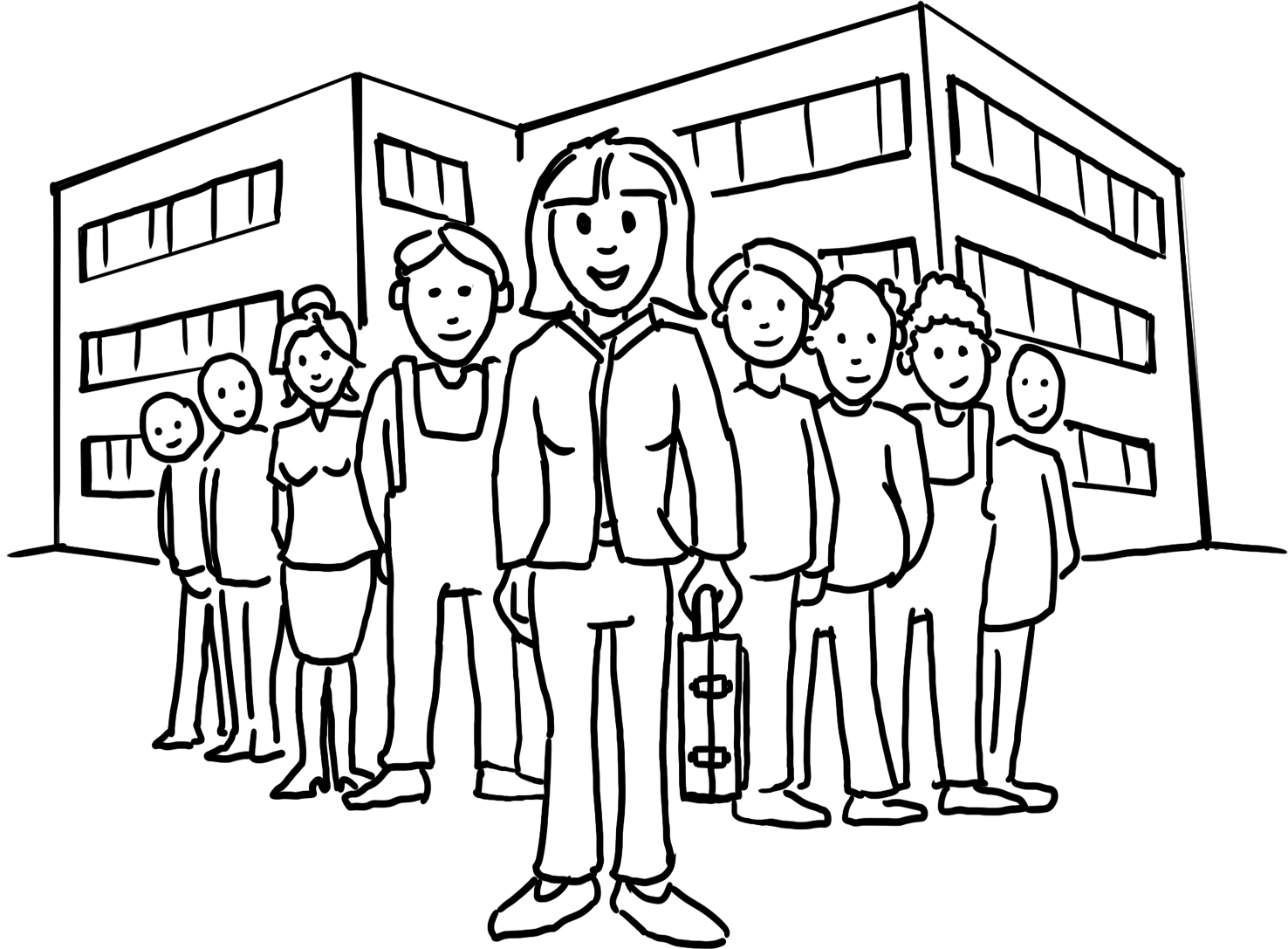 Dont 24,4 milliards d’€ de coûts directs
et22milliards d’€ de coûts indirects
les entreprises
Pendant la pandémie, en 2020, 34 % seulement
29 % des salarié·e·s ont participéà des mesures de formation continue en 2022*
93 % des grandes entreprises et 
33 % des très petites entreprises ont participé
* https://www.iwkoeln.de/studien/susanne-seyda-sabine-koehne-finster-thomas-schleiermacher-investitionsvolumen-auf-hoechststand.html
8. Participation à la formation continue
58 % de la population adulte (18–64 ans) a participé à la formation continue professionnelle en 2022
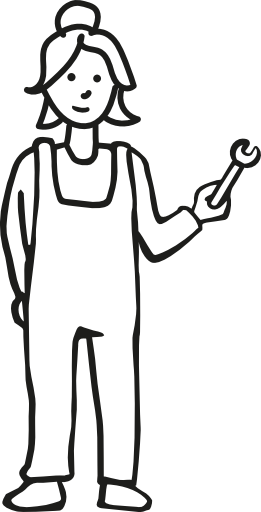 48 % de la population adulte a participé à la formation continue en entreprise en 2022
Personnes
Le taux de participation à la formationcontinue individuelle était de 15 %
La participation augmente de façon importante en fonction du diplôme d’études ou de formation
82 511 diplômes de formation professionnelle avec niveau de qualification plus élevé en 2022
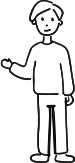 Informations supplémentaires
Vous trouverez cette présentation, ainsi que d’autres, de même que des informations sur la formation professionnelle en Allemagne et sur la collaboration internationale dans le domaine de la formation professionnelle sur notre site Internet : 
www.govet.international
Sources
Rapport BIBB (lien)
Conférence permanente des ministres de l’Éducation (KMK, lien)

Portail des données du ministère fédéral de l’Éducation et de la Recherche (BMBF) (lien)
Statistiques Destatis sur la formation professionnelle (lien)
GOVET auprès du BIBB